Welcome/Introductions
Major Elements ESSA
Title 1
Academic Achievement
Funding
Teacher Qualifications
Parent Rights
Important Contacts
Benefits of Parent and Family Engagement
Location of CIP Plan
Annual Title I Meeting
Benefits of 
Parent & Family 
Engagement
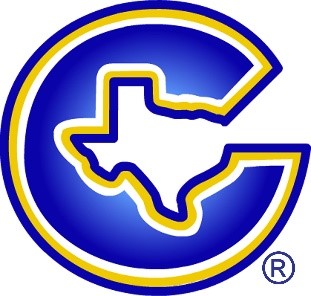 What is ESSA ?Every Student Succeeds Act (2015)
ESSA (a bipartisan measure) was signed into law on 12/10/15.

Previous version of the law:  No Child Left Behind (NCLB)

Reauthorized our Nation’s “longstanding commitment to equal opportunity for all students.”

NCLB “shined a light on where student were making progress & where they needed additional support, regardless of race, income, zip code, disability, home language, or background.”

ESSA expanded the NCLB by instituting mandates that insist ALL students are educated with the goal of fully preparing them for “success in college & careers.”
Highlights of ESSA
Upholds critical protections for America’s disadvantaged & high-need students
Requires that ALL students be taught to high academic standards
Supports & grows local innovations
Ensures vital information is provided to educators, families, students & communities
Investment in high-quality preschool
Accountability & Action in lowest-performing schools
https://www.ed.gov/essa?src=rn
ESSA Title I, Part A
Financial assistance to schools w/high #s or % of children from low-income families.  GOAL:  ALL children meet challenging state academic standards.
Federal funds allocated based primarily on census poverty estimates & the cost of education in each state.
Schools in which children from low-income families make up at least 40% of enrollment are eligible to use Title I funds to operate school wide programs to serve ALL children in the school in order to raise the achievement of the lowest achieving students.
CISD is a TITLE I District
ACADEMIC ACHIEVEMENT
Not about Anything else!
School Curriculum & Assessment
Overview of the Goals

Forms of academic assessment used to measure student progress

Information regarding achievement levels of the STAAR

STAAR Testing Calendar (Compact/school webpage)
HOW is this Accomplished?
Funding
Partnership
How much?
(Reservation of Funds – 1% & 90%)

What’s it For?

Who decides?
Parent Engagement 
https://www.cisd.org/Domain/1830
Parent Family Engagement Policy 
https://www.cisd.org/Page/13840
Distribute & Review
School-Family Compact 
https://www.cisd.org/Page/14121
Distribute & Review
Teacher Qualifications
Parents have the right to request information regarding the qualifications of their child’s teacher.  ESSA Section 1112 (e)(1)(A)

Parents must follow school procedures for this request.

Contact School principal.
Parents’ Right to Know
Schools are required to notify parents that their student has been assigned, or has been taught for 4 or more consecutive weeks, by a teacher who does not meet applicable State certification requirements at the grade level & subject area in which the teacher has been assigned.  ESSA Section 1112 (e)(1)(B)
Important Contacts
JP Johnson, Principal  
 jjohnson@cisd.org

Jason C Hervey, Assistant Principal
jhervey@cisd.org


Laura Ellis, Assistant Principal
lellis@cisd.org

Brittany Mathis, Assistant Principal
bmathis@cisd.org

Amber Payne, Licensed Professional Counselor
apayne@cisd.org

Kimberley Berry, 8th Grade Academic Counselor
kberry@cisd.org
Margaret Cutrer, 7th Grade Academic Counselor
mcutrer@cisd.org


To contact your child’s teacher:
430-775-6200
Benefits of Parent Family Engagement (PFE)
Students
Corsicana Middle School
Higher grades & Test scores
More likely to complete Homework
Better attendance
Fewer placements in Special Education
More positive attitudes
Higher graduation rates
Greater enrollment in postsecondary ed
Improved teacher morale
Higher ratings of teachers by parents
More support from families
Higher student achievement
CIP Plan(Campus Improvement Plan)
cisd.org
Parents
Required Postings
Campus & District Plans
https://www.cisd.org/Domain/38
Let’s Connect